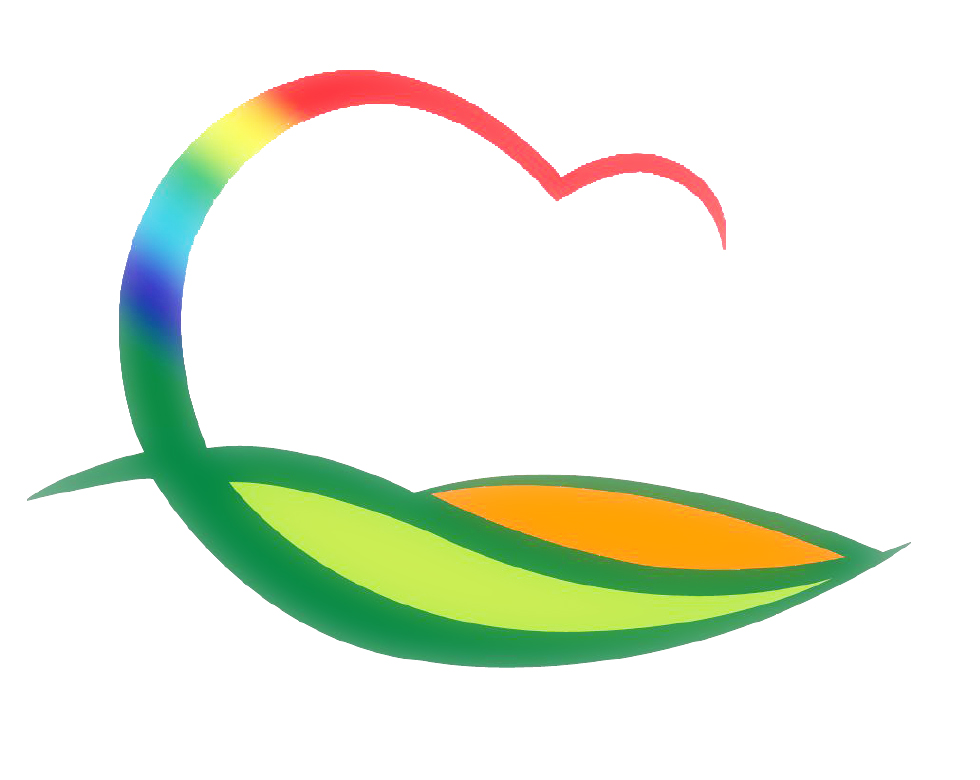 기획감사관
( 2019. 12. 9. ~ 12. 15.)
4-1. 2020년(19년 실적) 시군종합평가 추진상황 보고회
12. 9.(월) 08:20 / 상황실 / 국장,관과소장(주무팀장 배석)
지표별 추진상황 및 실적향상 대책보고(11월말 기준)
4-2. 예산결산특별위원회
12. 9.(월) ~12. 13.(금) 10:00 / 의회 위원회 회의실
2020년도 본예산안 및 기금운용계획안 심사
4-3. 12월 2주 신속집행 주간 영상회의
12. 10.(화) 10:00 / 영상회의실 / 기획감사관
2019년 하반기 신속집행 주간실적 보고(행안부 주재)
4-4. 2020년 충청북도 인구정책 영상회의
12. 10.(화) 15:00 / 영상회의실 / 인구팀장 외 4명 
2020년 인구정책 종합 추진계획 설명 및 의견수렴